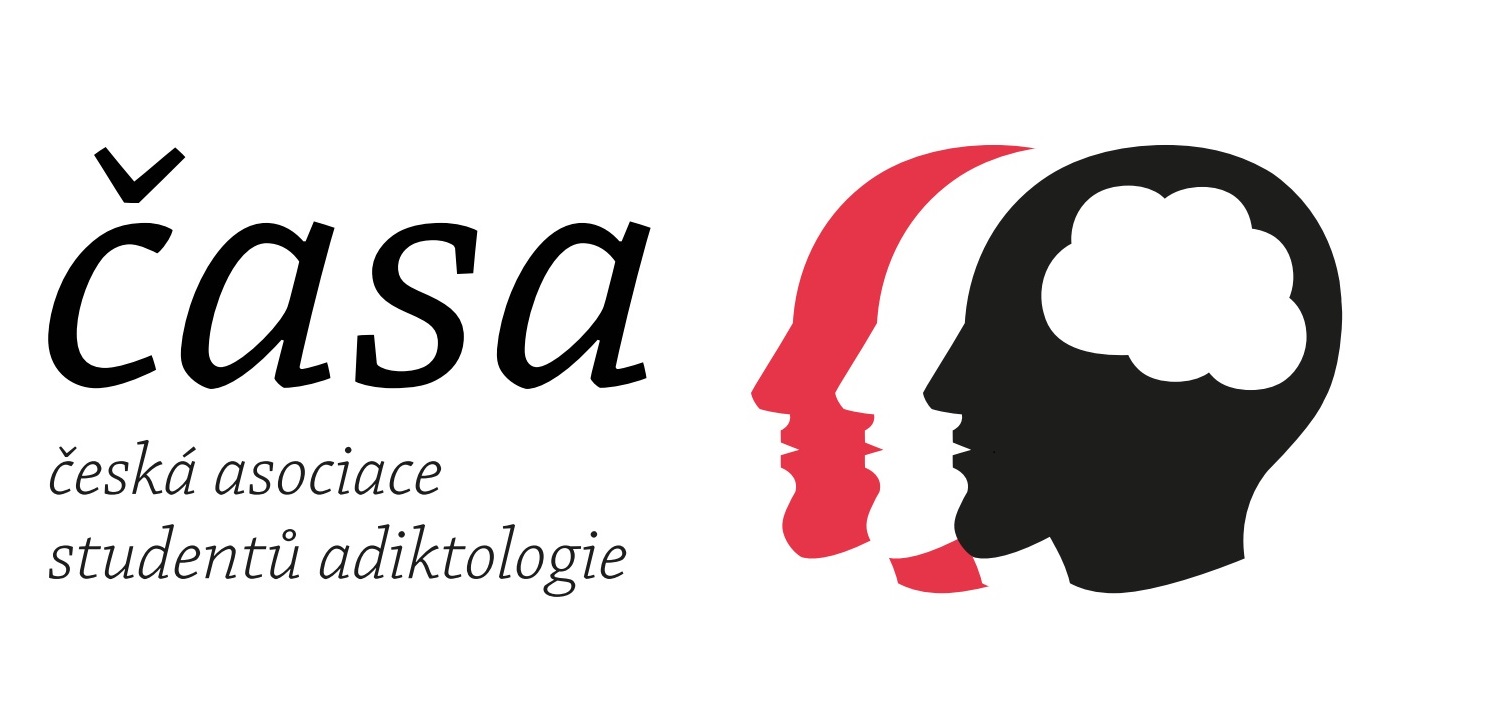 Česká asociace studentů adiktologie
KDO JSME?
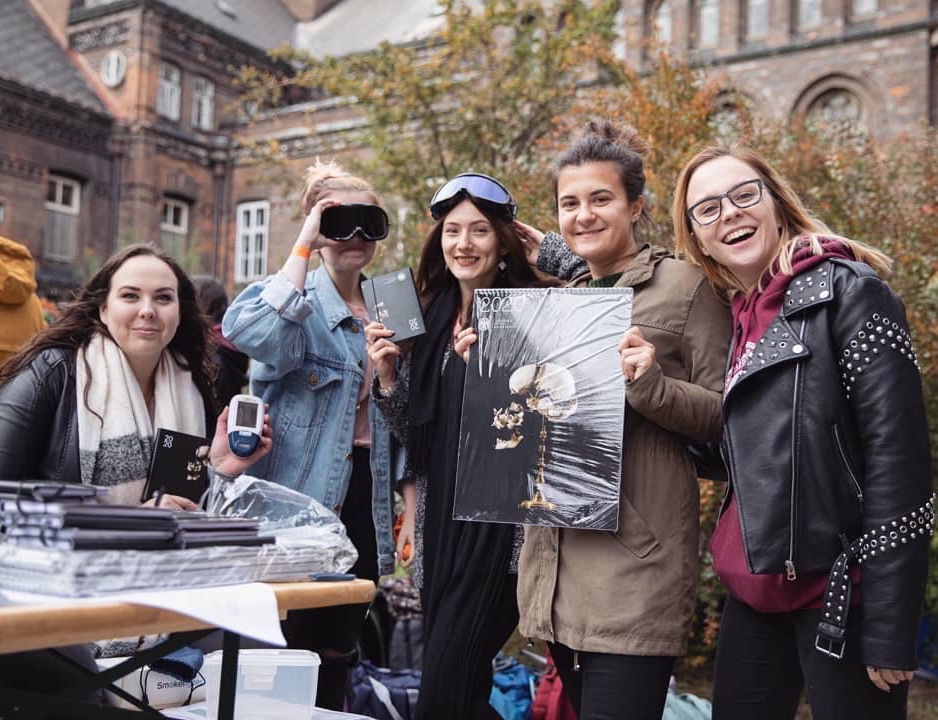 Česká asociace studentů adiktologie, z. s. je univerzitním spolkem studentů adiktologie působící na území České republiky a pracující na základě dobrovolnosti.
NAŠE CÍLE
sdružovat studenty adiktologie 
pomáhat členům ve studiu a profesním uplatnění
propojovat členy s akademickou obcí a profesionálními pracovníky v adiktologických službách
propagovat obor adiktologie i pro laickou veřejnost.
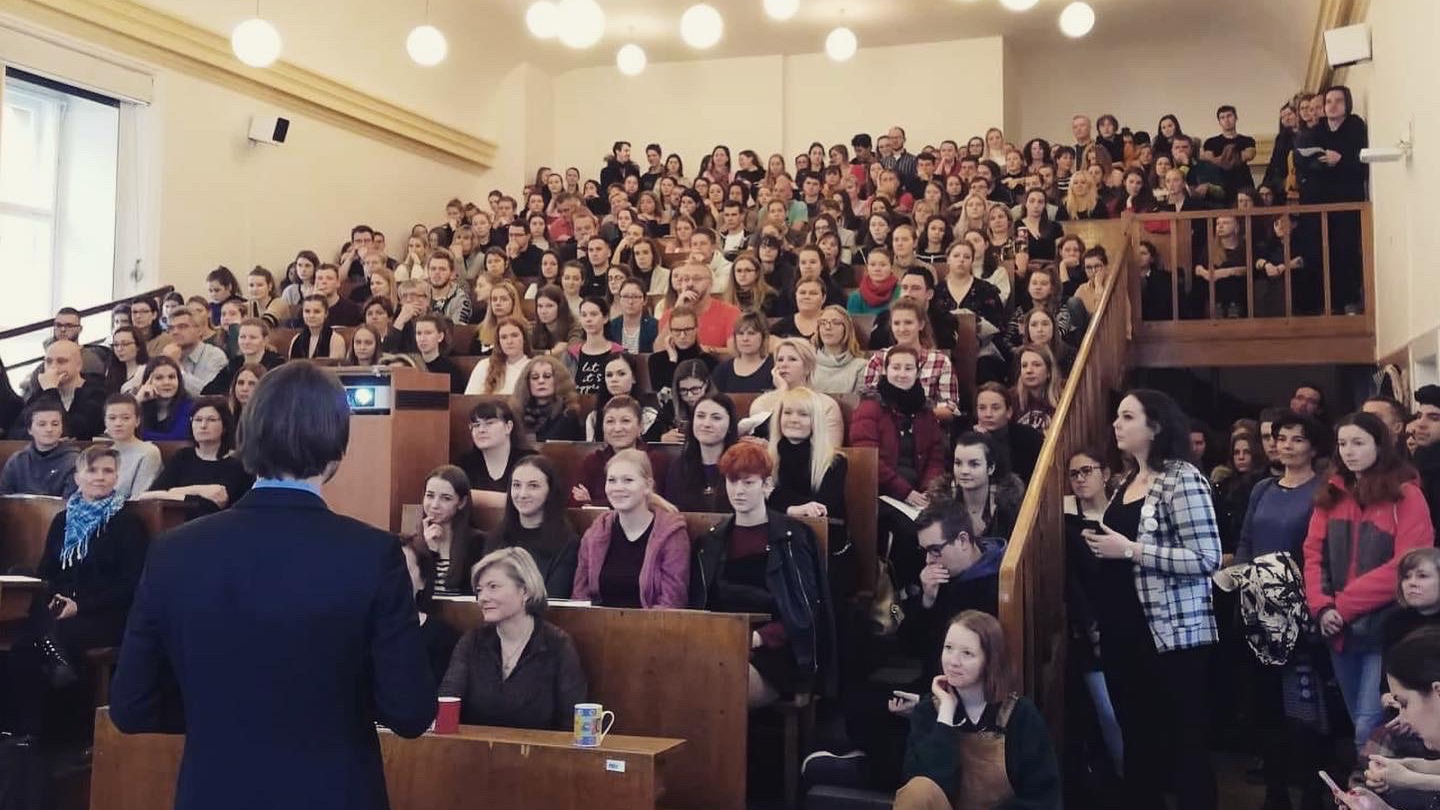 USKUTEČNĚNÉ AKCE ZA ROK 2020 A 2021
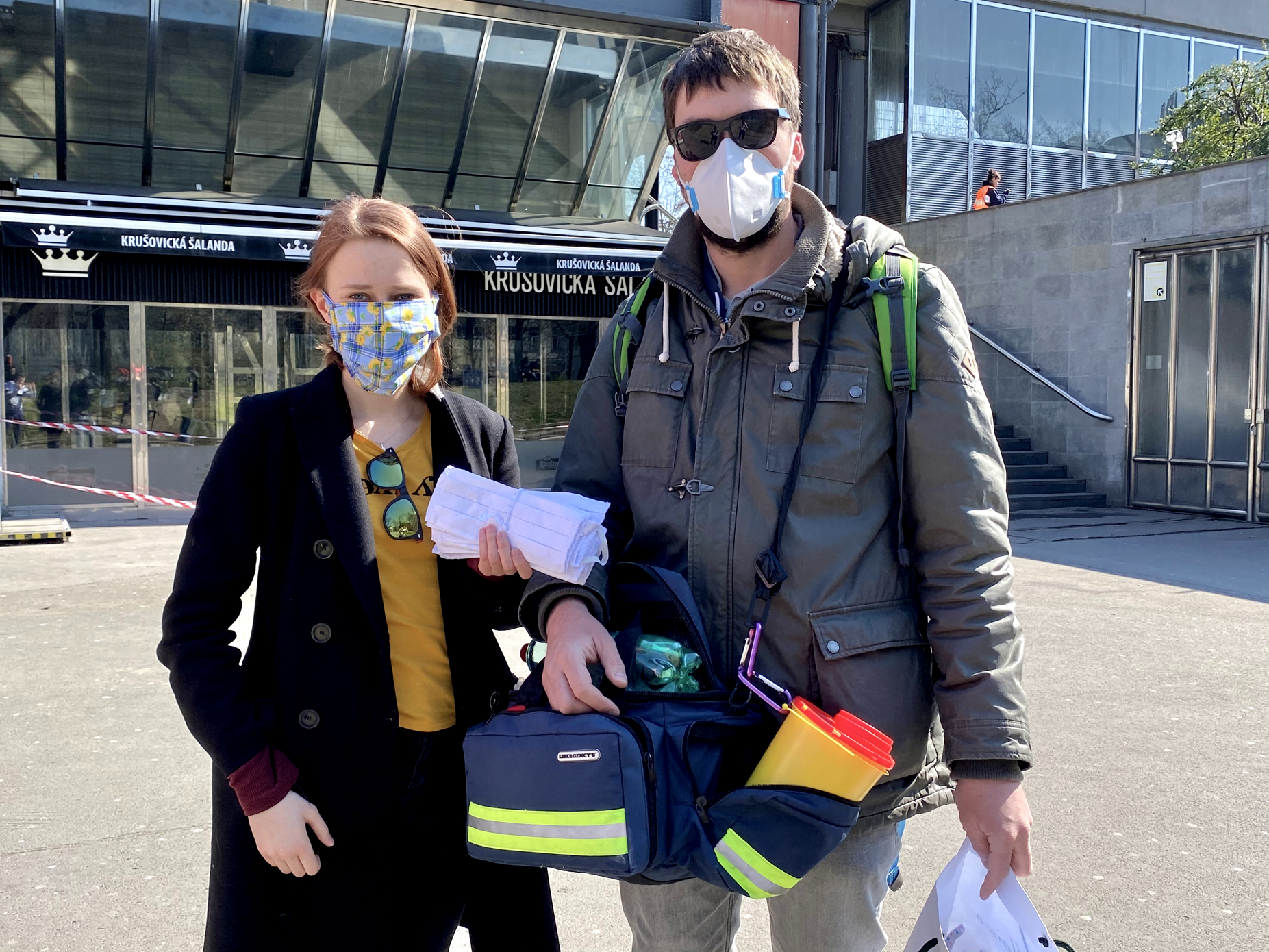 Sbírka roušek pro adiktologické terénní programy
Den otevřených dveří
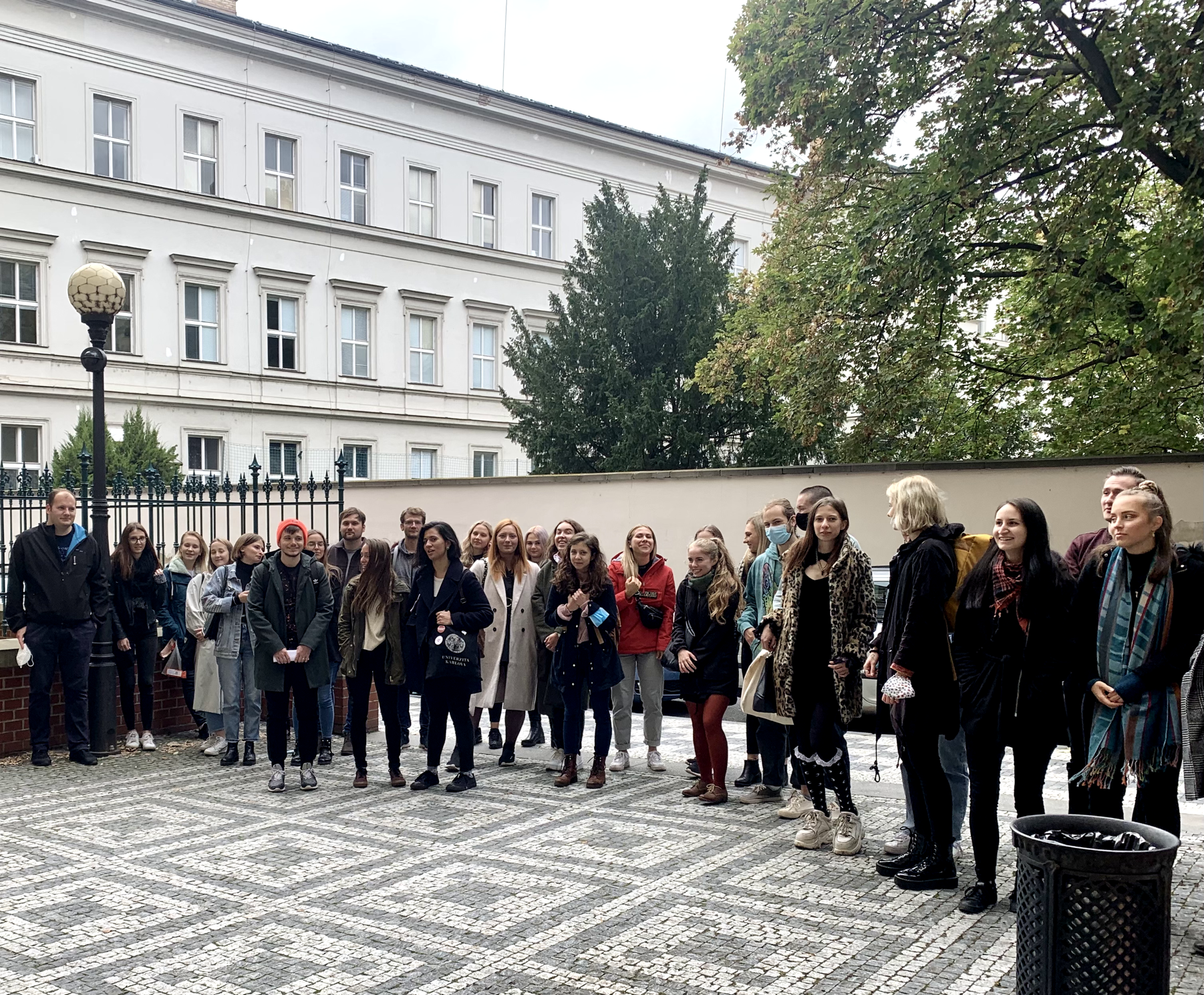 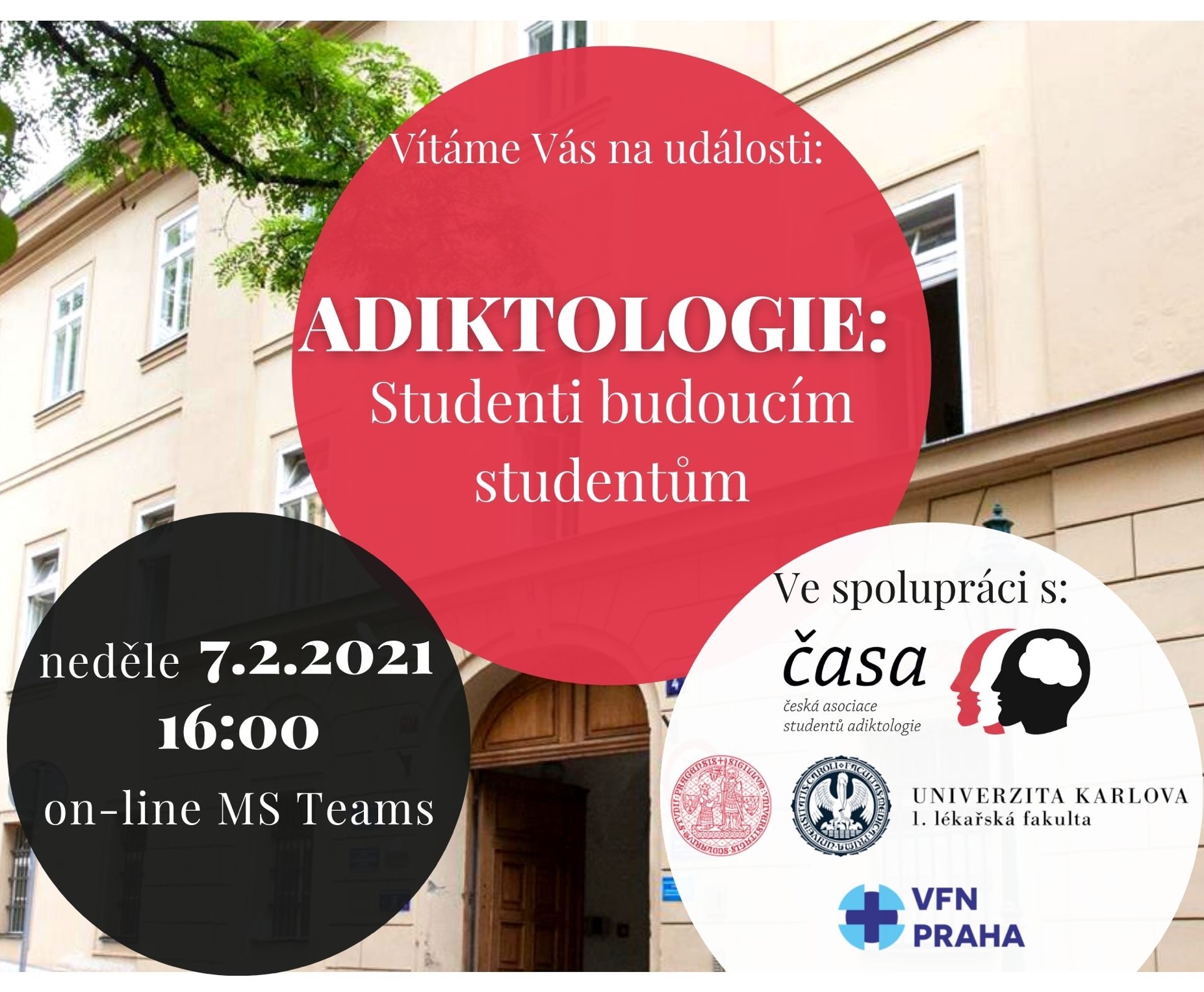 On-line akce pro uchazeče o studium
Informační schůzka pro prváky
DALŠÍ AKCE:
Adi beseda s absolventy oboru adiktologie
Výpomoc na akci Suchej únor
Instagramová kampaň (spolupráce se studentkou UJEP)
Sbírka pro Naději 
GIVT  - klikni a pomáhej 
Beseda se zaměstnavateli v adiktologii – ve spolupráci s Klinikou adiktologie 
Natáčení spotu dne otevřených dveří – v rámci videí 1.LF UK
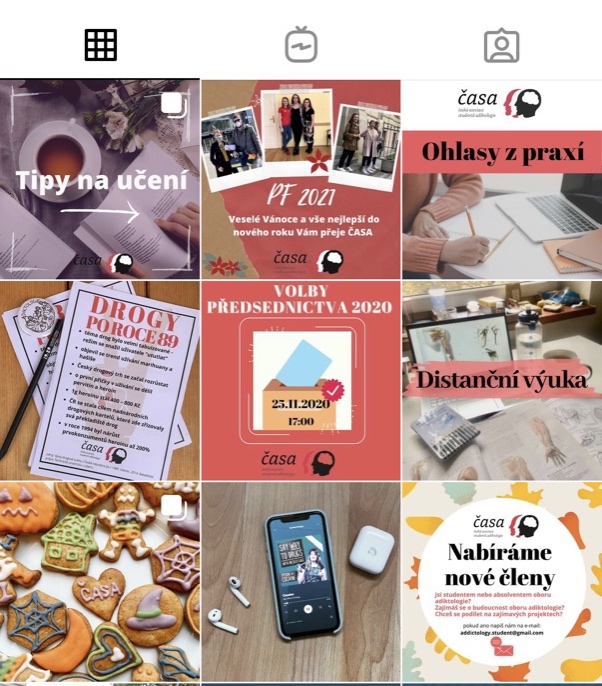 Aktivity na sociálních sítích - instagram
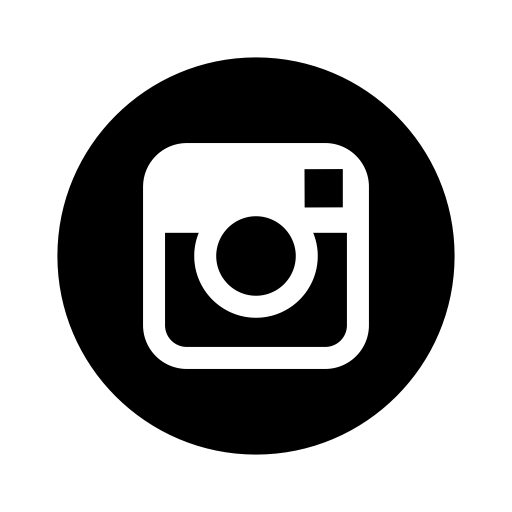 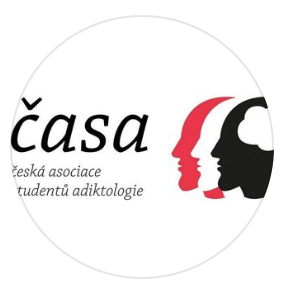 addictology.student
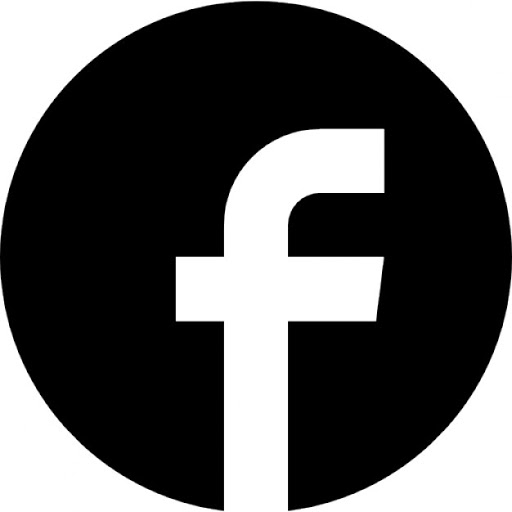 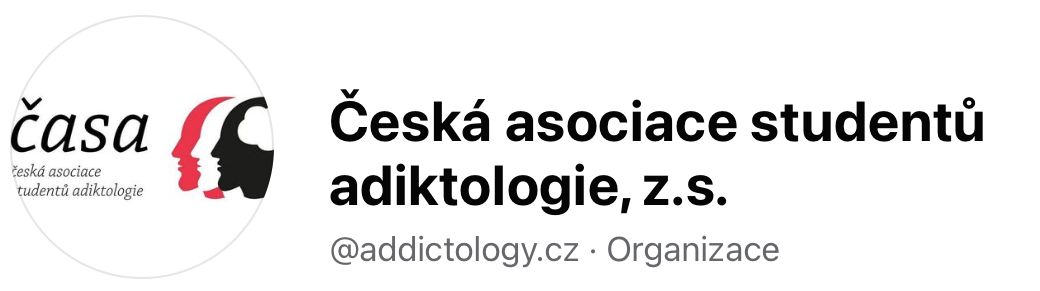 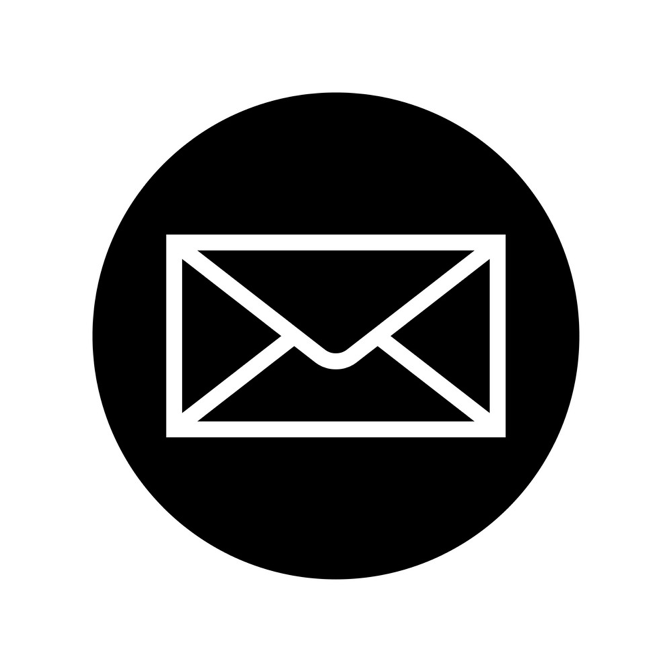 addictology.student@gmail.com
Děkujeme za pozornost!
addictology.student@gmail.com